Афинский Акрополь
Акро́поль (др.-греч. ἀκρόπολις — верхний город) — возвышенная и укреплённая часть древнегреческого города, так называемый верхний город; крепость (убежище на случай войны).
На Акрополе обычно находились храмы божеств-покровителей данного города.
Древнегреческий храм -  4-х угольное здание на высоком постаменте, окруженное со всех сторон колоннами.
Парфено́н — памятник античной архитектуры, главный храм в древних Афинах, посвящённый покровительнице этого города  богине Афине.
Построен в 447—438 до н. э. архитектором Калликратом и украшен в 438—431 годах до н. э. под руководством Фидия при правлении Перикла.
В настоящее время находится в полуразрушенном состоянии, ведутся восстановительные работы.
В Греческом Акрополе было очень много скульптур с изображениями богов.
Статуя Афины
Статуя Зевса
Дорийский храм: строгий и величественный
Колонны встают из постамента

Они имеют вертикальные желобки или полоски (каннелюˈры)

Верх колонны – голова (капитеˈль)
Ионический храм: нарядный и изящный
Колонны приподняты над постаментом

Желобки-каннелюры похожи на складки ткани

Голова колонны-капитель имеет  завитки
Колонна дорийского храма
Колонна ионического храма
Эрехтейон— храм Эрехтея —памятник древнегреческой архитектуры, один храмов древних Афин, расположенный на Акрополе к северу от Парфенона.
 

Постройка 421—406 г до н. э. Выполнен в ионическом ордере. Храм посвящён Афине, Посейдону и  афинскому царю Эрехтею.
Кариатиды – скульптуры девушек, заменявшие колонны.
Задание: 1. напиши пейзаж Эллады (небо, море, горы)2. сделай из бумаги фасад храма и вклей его в пейзаж
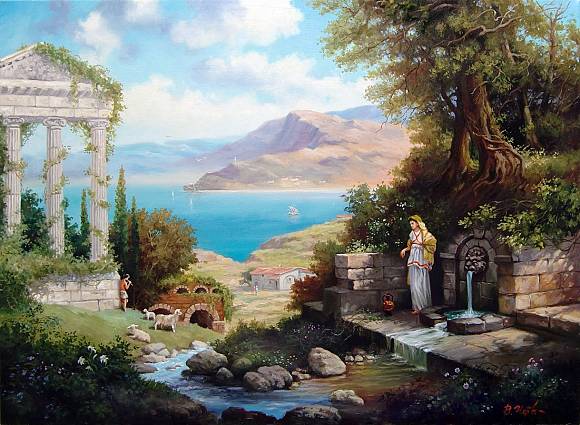 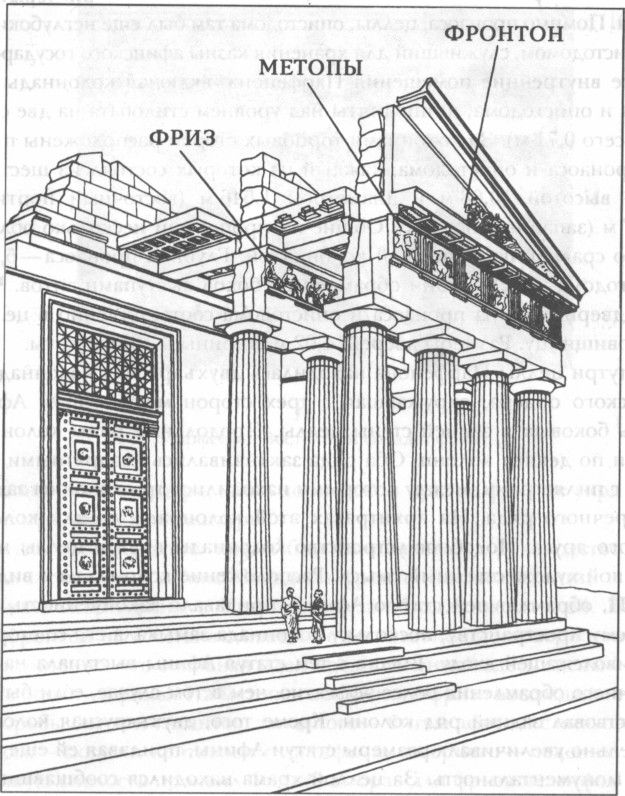